Unit Elections Team Training
Order of the Arrow
Unit Elections Committee
Responsibilities & Functions
Responsibilities
Coordinates all aspects of the Unit Elections process:
Trains unit elections teams
Schedules elections with units
Conducts unit elections
Communicates with unit leaders
Records election results
[Speaker Notes: Responsibilities

Unit elections committee: Sends out information to unit leaders regarding candidate election procedures, organizes and trains election teams, schedules visits of election teams to units, and records the results of elections.

Source: Guide for Officers and Advisers]
Functions
Reviews the previous unit elections committee’s evaluation and decides how to make improvements.
Sets a time period for elections
Communicates with units
Schedule elections
Available resources: 
Sample Letter Announcing Unit Elections
Adult Candidate Nomination Form
[Speaker Notes: Functions

The unit elections committee performs the following functions: 

Reviews the previous unit elections committee’s evaluation and decides how to make improvements.

Sets a time period for elections, beginning with determining the time of the year when unit elections will be held. The dates must be set well in advance of the start of the election period so that units and lodge/chapter committees can properly plan. Factors to be considered when setting the time period include the dates of Ordeals and other chapter, lodge, district, and council Scouting events, the school calendar, and holidays. A long election period requires maintaining teams over several months which some chapters and lodges may find difficult. However, a short election period requires the elections teams to do more elections in a shorter period thus increasing the burden on the teams and requiring more teams. 

Informs units well in advance of the election period by sending an email/letter announcing unit elections to the troop or team adult leader with a copy to the unit’s OA troop/team representative and adviser. (Refer to the Sample Letter Announcing Unit Elections resource.) The email/letter should set out the time of the year when elections will be held and that only one election can be held per year, describe the purpose of the elections, provide the elections rules and procedures, and outline the membership requirements for youth and adults. The letter should advise unit leaders how they can schedule an election and include an Adult Candidate Nomination Form. (Refer to the Adult Candidate Nomination Form resource.) It may be useful to speak to unit leaders at a district roundtable, reminding them of the email/letter. Commonly, there will be some unit leaders who fail to respond to election scheduling requests. This may be caused by an incorrect address, forgetfulness, or the inherent limitations of email. A follow-up email or phone call may be necessary to receive a response from the unit leader. Unit leaders who are resistant to holding a unit election should be contacted by the chapter or lodge adviser, who should explain the benefits of the Order to the unit and its members. 

Source: Guide to Inductions]
Functions
Organizes and trains unit elections teams.
Conducts unit elections at unit meetings.
Receives feedback from team members.
Prepares a handout about Ordeal induction weekend for distribution after the Call-Out Ceremony.
[Speaker Notes: Functions

The unit elections committee performs the following functions: 

Organizes and trains unit elections teams through recruitment, training, and motivation. Serving on a unit elections team is an excellent way to give a young Arrowman the opportunity to assume a position of responsibility and leadership. The unit elections committee should pay special attention to the Order of the Arrow members who are participating in unit elections for the first time and ensure that the training is well-organized and fun. Training sessions cover the elections process, rules and guidelines and help ensure consistency between election teams. The sample Unit Elections Ceremony helps ensure consistency. The best elections teams can deliver an accurate, professional, and meaningful election ceremony and keep the attention of the unit, allowing for effective communication. The training sessions can be conducted at chapter meetings, in conjunction with lodge executive committee meetings or a Lodge Leadership Development Conference (LLDC), or at a separate training event. Food or refreshments could be provided and a game could be played during training sessions. (Refer to the sample Unit Elections Ceremony and Unit Elections Team Training resources.) Supplemental practice can help make sure each speaking part is fully memorized, and this will lead to well-informed, meaningful elections.

Recruits and trains extra team members so that enough team members will be available to handle the elections when the units request them. Each unit election typically requires two or three members. At any given election, some of the team members may be unable to participate because of other activities.

Offers team members the opportunity to provide feedback to the unit elections committee on the quality of support they received and uses this information to improve unit elections the following year. 

Sets up a system to contact every troop and team leader in the council and schedule a unit election for all troops and teams. If a unit has eligible Scouts but does not desire to have an election, the chapter or lodge adviser should contact the unit leader and attempt to discover how the OA can better serve this unit. If the unit leader receives better service and support from the Order in the future, the unit leader may be more receptive to having unit elections. 

Contacts the various elections teams well in advance to schedule elections. Works hard to avoid situations where an Arrowman is called to help with an election at the last minute and limits the number of elections each team member is expected to conduct.

Conducts all unit elections at troop or team meetings. The reason for this is participation: more Scouts attend meetings than summer camp and not all units go to council summer camps. This means more Scouts have the opportunity to vote and there is a greater chance that all those eligible will be present. 

Prepares a handout about upcoming Ordeal weekends that the unit elections teams can leave with unit leaders, OA troop/team representatives and advisers, and newly elected candidates (after they have been called out). This handout should give the dates, times, locations, and contact information for all upcoming Ordeals. 

Source: Guide to Inductions]
Functions
Records unit elections results.
Distributes information on adult nominations to the lodge adult selection committee.
Provides information on youth and adult candidates to:
Call-out teams
Lodge & chapter officers
Other lodge committees
OA unit representatives and advisers
Prepares a written evaluation report.
[Speaker Notes: Functions

The unit elections committee performs the following functions: 

Sets up a system for quickly and reliably transmitting the unit elections results which are recorded on the Unit Election Report form (Refer to the Unit Election Report resource.) to the appropriate lodge/chapter officers. Many chapters/lodges use email and then mail a backup copy to ensure that the information is received. Information on candidates should be entered in the lodge records as soon as possible after the election with “Candidate” entered where the membership level is recorded.

Sets up a system to transmit adult nominations to the lodge adult selection committee and communicates the committee’s decisions back to the lodge/chapter and units. Adults may not be called out until the lodge adult selection committee approves them. It is important to maintain the confidentiality of adult nominations to avoid embarrassment if a nominated adult is not recommended by the lodge adult selection committee or is not approved by the Scout executive.

Provides information on youth and adult candidates to:
The call-out teams. The names of adults to be called out should be received from the lodge adult selection committee.
The lodge chief, chapter chiefs, lodge/chapter secretaries, and their advisers. A list of the candidates’ names, unit numbers, email addresses, home addresses, and telephone numbers so that they can encourage candidates’ attendance at the Ordeal.
The Ordeal committee
The OA troop/team representatives and advisers

Prepares a written elections evaluation report after the completion of all unit elections. 

Source: Guide to Inductions]
Membership Requirements
Unit elections are permitted in Scouts BSA, Venturing and Sea Scout units.
[Speaker Notes: Membership Requirements

Unit elections are permitted in Scouts BSA, Venturing and Sea Scout units.]
1. Registered in the BSA
Be a registered member of the Boy Scouts of America:
Scouts BSA Troop
Venturing Crew
Sea Scouting Ship
[Speaker Notes: Registered in the BSA

Be a registered member of the Boy Scouts of America:
Scouts BSA Troop
Venturing Crew
Sea Scouting Ship]
2. Camping Requirements
Experience 15 nights of camping while registered with a troop, crew, or ship within the two years immediately prior to the election.
Must include one long-term camp:
At least 5 consecutive nights
At a camp that is “approved and under the auspices and standards of the Boy Scouts of America”
Only five nights may be credited toward the 15 night camping requirement.
The balance of camping (10 additional nights) must be overnight, weekend, or other short-term camps of, at most, three nights each.
Ship nights may be counted as camping for Sea Scouts.
If an event is over 3 nights long, only 3 nights may be counted toward the camping requirement.
[Speaker Notes: 2. Camping Requirements

Have experienced 15 nights of camping while registered with a troop, crew, or ship within the two years immediately prior to the election. 

The 15 nights must include one, but no more than one, long-term camp consisting of at least five consecutive nights of overnight camping, approved and under the auspices and standards of the Boy Scouts of America. 

Only five nights of the long-term camp may be credited toward the 15-night camping requirement; 

The balance of the camping (10 nights) must be overnight, weekend, or other short-term camps of, at most, three nights each. Ship nights may be counted as camping for Sea Scouts.

If an event is over 3 nights long, only 3 nights may be counted toward the camping requirement]
3. Youth Membership
Scouts under the age of 21 are considered youth members in the Order of the Arrow.
This is different than the Scouts BSA criteria where youth members must be under the age 18.
Scouts BSA members have several options to be considered active and registered:
Register in Scouts BSA unit as an Assistant Scoutmaster.
Register as a Unit College Scouter Reserve  or Unit Scouter Reserve.
Register with a Venturing or Sea Scout Unit.
[Speaker Notes: 3. Youth Membership

At the time of their election, youth must be under the age of 21.
Scouts under the age of 21 are considered youth members in the Order of the Arrow.
This is different than the Scouts BSA criteria where youth members must be under the age 18.


Scouts BSA members have several options to be considered active and registered:
Register in Scouts BSA unit as an Assistant Scoutmaster.
Register as a Unit College Scouter Reserve  or Unit Scouter Reserve.
Register with a Venturing or Sea Scout Unit.]
3. Youth Membership
Rank Requirements
Scouts BSA: First Class rank or higher


Venturing: Discovery Award or higher


Sea Scouting: Ordinary rank or higher
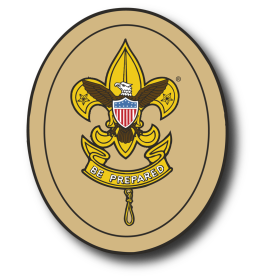 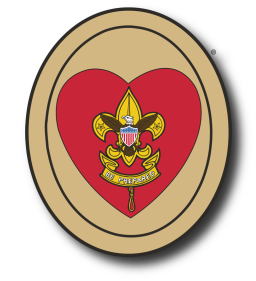 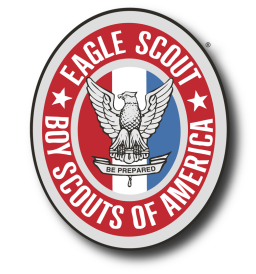 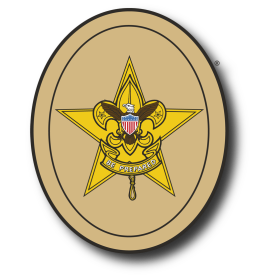 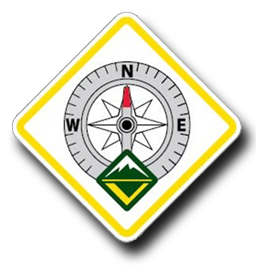 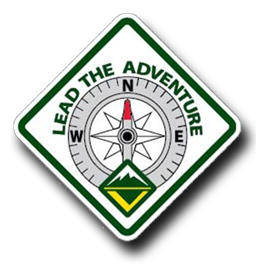 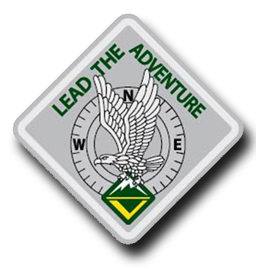 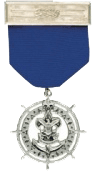 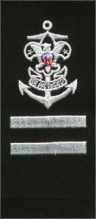 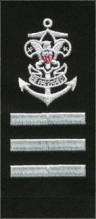 [Speaker Notes: 3. Youth Membership

At the time of their election, youth must … hold the Scouts BSA First Class rank, the Venturing Discovery Award, or the Sea Scout Ordinary rank or higher.

Scouts BSA: First Class rank or higher (First Class, Star, Life, Eagle Scout)

Venturing: Discovery Award or higher (Discovery Award, Pathfinder Award, Summit Award)

Sea Scouting: Ordinary rank or higher (Ordinary, Able, Quartermaster)]
3. Youth Membership
Unit Leader Approval
The Scout is a currently registered active member of the unit.
The Scout exhibits Scout spirit by living in accordance with the Scout Oath and Law.
The Scout fulfills all other Order of the Arrow membership requirements .
[Speaker Notes: 3. Youth Membership

At the time of their election, youth must … (receive) approval by the Scoutmaster, Crew Advisor or Sea Scout Skipper, be elected by the youth members of their unit.

Unit leader approval. To become eligible for election, a Boy Scout must be registered with the Boy Scouts of America and have the approval of his unit leader prior to the election. The unit leader must certify his Scout spirit (i.e., his adherence to the Scout Oath and Law and active participation in unit activities). The unit leader must also certify that the nominee meets all specified requirements at the time of this annual election.

Source: Guide to Officers and Advisers]
4. Adult Membership
Adults: age 21 or older
Must meet the camping requirements.
Nominated to the lodge adult selection committee.
Selected by the lodge adult selection committee.
[Speaker Notes: 4. Adult Membership

Adults (age 21 or older) who meet the camping requirements may be selected following nomination to and approval by the lodge adult selection committee.

Adults are selected, not elected, to the Order of the Arrow]
4. Adult Membership
Lodge Adult Selection Committee is comprised of: 
Lodge Adviser
Chairman of the council committee on which the lodge adviser serves
Lodge Staff Adviser
[Speaker Notes: 4. Adult Membership

Lodge Adult Selection Committee is comprised of: 
Lodge Adviser
Chairman of the council committee on which the lodge adviser serves (usually the Council Camping Committee)
Lodge Staff Adviser

Lodge Adult Selection Committee: The lodge adult selection committee is an ad hoc committee responsible for reviewing the recommendations for adult membership received from the troop and team committees and for adults serving in council and district positions. After careful review, this committee selects, with Scout executive approval, those adults who are qualified to be candidates for induction. 

The lodge adviser, the chairman of the council committee on which the lodge adviser serves, and the lodge staff adviser serve as the lodge adult selection committee. 

Source: Guide to Officers and Advisers]
4. Adult Membership
Lodge Adult Selection Committee
Reviews the nominations for adult membership received from:
Unit committees
Adults serving in council and district positions
[Speaker Notes: 4. Adult Membership

Lodge Adult Selection Committee
Reviews the nominations for adult membership received from:
Unit committees
Adults serving in council and district positions

The committee reviews the nominations for adult membership received from the troop and team committees and for adults serving in council and district positions. Those nominated adults that meet the membership requirements for adult unit leaders and council and district adult leaders may be recommended to the Scout executive by the lodge adult selection committee. With the approval of the Scout executive, who serves as Supreme Chief of the Fire, those adults will become candidates for induction. 

Source: Guide to Inductions]
4. Adult Membership
Nominating Adults
The unit committee may nominate registered unit adults, 21 years of age or older, if the at least one youth candidate is elected.
No more than 1/3 of the number of youth candidates elected.
Rounded up where the number of youth candidates is not a multiple of three.
In addition to the 1/3 limit, the currently serving unit leader (but not assistant leaders) may also be nominated.
Must have served as unit leader for at least the previous 12 months.
[Speaker Notes: 4. Adult Membership

Nominating Adults

Each year, upon holding an election for youth candidates that results in at least one youth candidate being elected, the unit committee may nominate registered unit adults, 21 years of age or older, for membership in the OA to the lodge adult selection committee.

The number of adults nominated can be no more than one-third of the number of youth candidates elected, rounded up where the number of youth candidates is not a multiple of three.

In addition to the one-third limit, the unit committee may nominate the currently serving unit leader (but not assistant leaders), as long as he or she has served as unit leader for at least the previous 12 months.

Each year, upon holding a troop election for youth candidates that results in at least one youth candidate being elected, the unit committee may nominate registered unit adults, 21 years of age or older, for membership in the OA to the lodge adult selection committee, composed of the lodge adviser, the chairman of the council committee on which the lodge adviser serves, and the lodge staff adviser. 

The number of adults nominated can be no more than one-third of the number of youth candidates elected, rounded up where the number of youth candidates is not a multiple of three. 

In addition to the one-third limit, the unit committee may nominate the currently serving unit leader (but not assistant leaders), as long as he or she has served as unit leader for at least the previous 12 months. 

Source: Guide to Officers and Advisers]
Adult Membership Qualifications
Adults become candidates provided the following conditions are fulfilled:
Lodge Adult Selection Committee recommends selection.
Scout Executive approval is received.
Selection of the adult is based on the ability to perform the necessary functions to help the Order fulfill its purpose, and not for recognition of service, including current or prior achievement and positions.
The individual will be an asset to the Order because of demonstrated abilities that fulfill the purpose of the Order.
The camping requirements set forth for youth members are fulfilled.
The adult leader’s membership will provide a positive example for the growth and development of the youth members of the lodge.
[Speaker Notes: Adult Membership Qualifications

Recommendations of the adult selection committee, with the approval of the Scout executive, will be candidates for induction, provided the following conditions are fulfilled:
Selection of the adult is based on the ability to perform the necessary functions to help the Order fulfill its purpose, and not for recognition of service, including current or prior achievement and positions.
The individual will be an asset to the Order because of demonstrated abilities that fulfill the purpose of the Order.
The camping requirements set forth for youth members are fulfilled.
The adult leader’s membership will provide a positive example for the growth and development of the youth members of the lodge.

Source: Guide to Officers and Advisers]
Council and District Nominations
Adults may be nominated by:
The lodge adviser, district chairmen, council president, or members of the professional staff.
All requirements set forth for adult leaders in units must be fulfilled, with the exception of the camping requirements.
The camping requirements may be waived at the discretion of the lodge adviser and Scout executive. 
Recommendations of the adult selection committee, with the approval of the Scout executive, serving as Supreme Chief of the Fire, will become candidates for induction.
[Speaker Notes: Council and District Nominations

The lodge adviser, district chairmen, council president, or members of the professional staff may nominate adults to the lodge adult selection committee. All requirements set forth for adult leaders in units must be fulfilled, with the exception of the camping requirements, which may be waived at the discretion of the lodge adviser and Scout executive. Recommendations of the adult selection committee, with the approval of the Scout executive, serving as Supreme Chief of the Fire, will become candidates for induction. 

Source: Guide to Officers and Advisers]
Council and District Nominations
Adults may only be nominated for membership only one time per year.
Can be nominated by either unit Scouters or district/council Scouters, but not both. 
Primary registration is used to determine how they are nominated.
Adult Scouters are not selected for membership as a recognition. 
Selection should only take place only when the adult’s position in Scouting will make Order of the Arrow membership more meaningful in the lives of the youth membership.
[Speaker Notes: Council and District Nominations

Adults may be nominated for membership only one time per year as either unit Scouters or district/council Scouters, but not both. How they are nominated depends on where they maintain their primary registration. 

Because the Order of the Arrow is principally a youth organization, unit, district, and council Scouters are not selected for membership as a recognition. Selection should take place only when the adult’s position in Boy Scouting will make Order of the Arrow membership more meaningful in the lives of the youth membership.

Source: Guide to Officers and Advisers]
Professional Membership
Professional staff shall be considered ex officio members of the lodge of the council in which they are employed. 
Professionals serving in camp positions should be given an opportunity to complete the Ordeal if they are not already members.
Professionals whose responsibility in the council would be enhanced may be inducted into the lodge based on the recommendation of the Scout executive and upon completion of the Ordeal experience and ceremony. 
Camp staff members:
Youth camp staff members shall be elected only by members of their own unit and meet the youth membership requirements. 
Adult staff members must meet the adult membership requirements and be selected as either unit Scouters or district/council Scouters.
[Speaker Notes: Professional Membership

Members of the professional service of the Boy Scouts of America shall be considered ex officio members of the lodge of the council in which they are employed. Members of the professional service designated by the Scout executive to serve in camp positions should be given an opportunity to complete the Ordeal and the Ordeal ceremony if they have not previously been inducted into a lodge of the Order. Members of the professional service whose responsibility in the council would be enhanced may be inducted into the lodge based on the recommendation of the Scout executive and upon completion of the Ordeal experience and ceremony. 

Camp staff members (paid but not considered members of the professional service) shall be elected only by members of their own unit if they are under age 21 and meet the youth membership requirements. Staff members over age 21 must meet the adult membership requirements and be selected as either unit Scouters or district/council Scouters.

Source: Guide to Officers and Advisers]
Frequently Asked Questions
Scouts registered in multiple units (Scouts BSA Troops, Venturing Crews, Sea Scouts Ships) may stand for election in any program as long as they meet the program’s membership requirements.
Example: Scout is not elected by Troop but is also registered in a Venturing Crew. Scout meets the Venturing membership and rank requirements and may stand for election.
[Speaker Notes: Frequently Asked Questions

Scouts registered in multiple units (Scouts BSA Troops, Venturing Crews, Sea Scouts Ships) may stand for election in any program as long as they meet the program’s membership requirements.
Example: Scout is not elected by Troop but is also registered in a Venturing Crew. Scout meets the Venturing membership and rank requirements and may stand for election.]
Frequently Asked Questions
Scouts can only be elected by one unit.
Example: Scout is a member of a Troop and a Venturing Crew. Venturing Crew holds elections prior to the Troop resulting in the Scout being elected as a candidate for the Order of the Arrow. Scout does no longer needs to stand for election in the Troop.
[Speaker Notes: Frequently Asked Questions

Scouts can only be elected by one unit.
Example: Scout is a member of a Troop and a Venturing Crew. Venturing Crew holds elections prior to the Troop resulting in the Scout being elected as a candidate for the Order of the Arrow. Scout does no longer needs to stand for election in the Troop.]
Unit Elections Team
[Speaker Notes: Unit Elections Team]
Unit Elections Team
Conducts Unit Election Ceremonies
Comprised of two or three members from the lodge or chapter unit elections committee.
Plus adult adviser(s)
Provides an excellent way to give young Arrowmen an opportunity to assume a position of responsibility and leadership. 
All election team members must be trained and in proper uniform during the election.
[Speaker Notes: Unit Elections Team

Conducts Unit Election Ceremonies

Comprised of two or three members from the lodge or chapter unit elections committee.
Plus adult adviser(s)

Provides an excellent way to give young Arrowmen an opportunity to assume a position of responsibility and leadership. 

All election team members must be trained and in proper uniform during the election.]
Unit Elections Team Resources
Unit Elections Resources:
Two unit elections videos are available at www.oa-bsa.org:
“Conducting a Quality Unit Election”
“Electing New Members Unit Elections”
Guide for Officers and Advisers
Guide to Inductions
Guide to Unit Elections
[Speaker Notes: Unit Elections Team Videos

Two unit elections videos are available at https://oa-bsa.org/resources/ucl-support/lodge-program-resource-videos: 
“Conducting a Quality Unit Election”
“Electing New Members Unit Elections”

Guide for Officers and Advisers: https://oa-bsa.org/resources/publications#goa 
Guide to Inductions: https://oa-bsa.org/resources/publications/guide-to-inductions 
Guide to Unit Elections: https://oa-bsa.org/resources/publications/guide-to-unit-elections 

Source: Guide for Officers and Advisers]
OA Unit Representatives
Can be an excellent source of manpower.
Can empower OA Unit Representatives and help strengthen their role.
Can help encourage unit leader to schedule an election and review election procedures with them.
Can talk to youth members about the purpose of the Order of the Arrow
Can encourage unit members to vote for those who best exemplify the Scout Oath and Law.
Can help maintain excitement about the Order of the Arrow.
Can help complete the Unit Election Evaluation Form.
Can help distribute Ordeal induction information to candidates after their election.
[Speaker Notes: OA Unit Representatives

The OA Unit Representative Committee and OA Unit Representatives can be integral parts of your Unit Elections Team. Let’s discuss their importance and think about ways to utilize them throughout the Unit Elections process.

OA Unit Representative Committee
The OA unit representative committee should play an important part in the unit elections process. The committee is an excellent source of manpower to help conduct unit elections. The committee should provide OA unit representatives’ and advisers’ contact information to the unit elections committee. The use of email is an excellent way to communicate with the OA troop/team representatives and advisers. The committee should also provide the following support:

Contact each OA unit representative and adviser at the start of the unit elections season and ask them to encourage their unit leader to schedule an election and to review the elections procedures, which they should provide.

Follow up with the OA unit representatives and advisers from units that have not yet scheduled an election.

Send the OA troop/team representatives and advisers information on the date, time, and location of all upcoming call-out and Ordeal weekends. Have them promote and encourage the newly elected candidates and OA members in his unit to attend. 

The OA Unit Representative 
The unit election is an excellent way to strengthen the role of the OA unit representative. To be successful in this position, a Scout needs to establish a robust link with the lodge/chapter so that information and resources will flow both ways. The unit elections team should coordinate much of the election effort with the OA troop/team representative providing him the opportunity for leadership as well as offering all the assistance he requires. The OA troop/team representative, with the support of his adviser should:

Ensure that his troop or team schedules a unit election.

Talk to all youth members about the purpose of the Order of the Arrow and the criteria his fellow Scouts should use in voting for those who best exemplify the Scout Oath and Law.

Help maintain excitement among eligible Scouts before the election. 

Contact the members of his troop or team a few days before the unit election to ensure that the maximum number of Scouts will participate.

Contact the OA members in his unit, both youth and adults, a few days before the unit election and remind them to attend the election in full uniform with sash.

Assist in conducting the election if needed.

Help complete the Unit Election Evaluation Form (see resources) and send it to the lodge/chapter if requested by the unit elections team. 

Source: Guide to Inductions]
Best Practices
Build the number of unit elections teams.
More teams = more success
Team members will not be overworked.
Everyone will have a better experience.
Recruiting:
Identify OA members in units and invite them to join a team.
Get Lodge and Chapter officers involved to recruiting.
Remember to recognize team members.
[Speaker Notes: Best Practices

Build the number of unit elections teams.
More teams = more success
Team members will not be overworked.
Everyone will have a better experience.

Recruiting:
Identify OA members in units and invite them to join a team.
Get Lodge and Chapter officers involved to recruiting.

Remember to recognize team members.]
Before the Election
Planning & Scheduling
[Speaker Notes: Before the Election

Planning & Scheduling]
Planning & Scheduling
Plan ahead
Promote the Order of the Arrow at District Roundtables.
Get information about the unit.
Identify units and leaders (District Executives can help provide contact information).
Schedule Unit Elections.
Elections are held only in troops and are not to be held in Venturing crews and Sea Scout ships prior to February 1, 2019. 
Elections may not occur in Cub Scout packs.
[Speaker Notes: Planning & Scheduling

Plan ahead. Give yourself an adequate amount of time to promote the Order of the Arrow, contact unit leaders, schedule elections, and schedule unit election teams.

Promote the Order of the Arrow at District Roundtables.

Get information about the unit.
Identify units and leaders (District Executives can help provide contact information).

Schedule Unit Elections.
Elections are held only in troops and are not to be held in Venturing crews and Sea Scout ships prior to February 1, 2019. 
Elections may not occur in Cub Scout packs.]
Planning & Scheduling
Contact the unit leader.
Confirm the date, time, and location of the unit election.
Review the eligibility requirements so that a list of eligible members is ready for the election.
Review the adult candidate selection process.
Arrange for video equipment, if necessary.
Ask if preprinted ballots will be used.
Confirm that Letter Announcing Elections and the Adult Leader Nomination Form have been received .
[Speaker Notes: Planning & Scheduling

Contact the unit leader. 
Confirm the date, time, and location of the unit election. Advise unit leaders that they, not the lodge or chapter, have the prerogative to determine whether the names of those elected are to be announced to the unit after the election or whether the announcement is to be postponed until a later time. The unit leader should also be offered the opportunity to tell the unit the purposes of the Order of the Arrow as it relates to the troop or team.

List the eligible candidates. 
Review with the unit leader the eligibility requirements that were contained in the Letter Announcing Elections so that the unit leader can have a list of eligible members ready for the election.

Remember recommendation of adults.
Advise the unit leader of the unit committee’s option to recommend adults to become candidates in the Order of the Arrow. The unit leader should be provided the Adult Leader Nomination Form at the unit election along with information on the adult leader nomination process (found in the Guide to Inductions and in the Guide to Unit Elections) and the address to return the completed form to.

Arrange for Video Equipment.
Arrange with the unit leader to have a TV or projector with laptop or DVD player available to show the unit elections video.

Prepare ballots.
If your lodge uses preprinted ballots, send a sample ballot, in advance, to the unit leader so that the leader can enter the name of eligible Scouts and make a copy for each voter.

If Troops use TroopMaster or Scoutbook, the unit leader may be able to generate an “OA Eligibility Report” and prepare ballots with Scouts names.

Send information.
If the unit leader does not have a copy of the Letter Announcing Elections and the Adult Leader Nomination Form, send him or her a copy. 

Source: Guide to Inductions]
Best Practices
Problems contacting the unit leader?
Try a different contact method.
Try to contact someone else in the unit.
Ask an adviser to attempt to contact.
Work closely with District Executives and be aware of changes in unit leadership.
[Speaker Notes: Best Practices

Problems contacting the unit leader?
Try a different contact method.
Try to contact someone else in the unit.
Ask an adviser to attempt to contact.

Work closely with District Executives and be aware of changes in unit leadership.]
Best Practices
If a unit declines to have an election:
Find out why!
If no scouts are eligible, ask if the Unit Election team can visit to promote the Order of the Arrow and/or camping.
If the unit does not wish to participate, inform the Lodge Staff Adviser and have them speak with the unit leader to encourage participation.
[Speaker Notes: Best Practices

If a unit declines to have an election:

Find out why!
If no scouts are eligible, ask if the Unit Election team can visit to promote the Order of the Arrow and/or camping. You may be able to build a relationship with the unit and inspire scouts to join the Order of the Arrow.
If the unit does not wish to participate, inform the Lodge Staff Adviser and have them speak with the unit leader to encourage participation.]
Before the Election
Final Preparations
[Speaker Notes: Before the Election

Final Preparations]
Final Preparations
Reconfirm with the unit.
Reconfirm with the unit elections team.
Contact the OA unit representative
Get supplies ready.
Confirm that the election team is available.
Deal with scheduling conflicts.
[Speaker Notes: Final Preparations

Reconfirm with the unit.
Contact the unit leader and unit OA troop/team representative and his adviser three to four days before the meeting to reconfirm the election time, date, and location.

Reconfirm with the unit election team.
Contact the unit election team three to four days before the meeting to reconfirm the election time, date, and location. Remind the team members to wear their complete uniform with sash.  Get supplies ready. Ensure that the unit election team has enough ballots, pens or pencils, the youth and adult forms, the elections video, the Unit Elections Ceremony (Guide to Inductions resources section) and handouts with information about the upcoming Ordeals.

Contact the OA unit representative. 
Review the elections procedure with the OA unit representative and his adviser several weeks before the election. If an Arrowman from the unit is to take a speaking part, he needs to be provided a copy of the script in advance, so that he can be well-prepared. Ask the OA unit representative to announce the election at the unit’s preceding meeting and contact all the members to ensure a good turnout for the election. The OA unit representative should remind all Arrowmen, both youth and adults, to be in full uniform with sash. 

Confirm that the election team is available.
The election team leader should check with team members to make sure that they can participate and have no conflicts. If needed, recruit or call alternates and make sure that they are prepared and have all needed resources. A majority of team members should be from outside the unit in which election is being held. Confirm a time and meeting place for departure.

Deal with scheduling conflicts.
If a conflict should develop that prevents the unit election team from conducting the unit election as scheduled, contact the unit leader as far ahead of time as possible so that the cancellation will have as little negative effect on the unit program as possible and so a new date for the election can be set.

Source: Guide to Inductions]
Final Preparations
Remember to bring: 
Supplies
Forms and handouts
Unit elections video
Elections ceremony scripts
[Speaker Notes: Final Preparations

Bring supplies.
Bring a supply of pencils, paper, or preprinted ballots sufficient for the expected number of voters.

Bring forms and handouts. Bring copies of the Letter Announcing Elections, Unit Elections Report Form, the Adult Leader Nomination Form, Unit Elections Evaluation Form, and handouts with information about the upcoming Ordeals and contact information for questions.

Bring the unit elections video.
Bring the video equipment unless it is being provided by the unit or is not being used in the unit election. 

Bring elections ceremony scripts.

Source: Guide to Inductions]
Final Preparations
Items to bring:
Supplies
Paper
Extra pencils (for the unit members)
Extension cord
Audio/Visual Equipment for video or PowerPoint
Test all equipment in advance
Video cables (VGA, DVI, DisplayPort, HDMI)
[Speaker Notes: Final Preparations

Items to bring:

Supplies
Paper
Extra pencils (for the unit members)
Extension cord

Audio/Visual Equipment for video or PowerPoint
Test all equipment in advance
Video cables (VGA, DVI, DisplayPort, HDMI)]
Final Preparations
Items to bring:
Unit Election Materials
Ballots (preprinted & blank)
Tally sheets
Unit Election Report
Unit Election Evaluation
Adult Candidate Nomination Form
Election ceremony scripts
Camping Promotions packet
A copy of the Guide to Unit Elections
[Speaker Notes: Final Preparations

Items to bring:

Unit Election Materials
Ballots (preprinted & blank)
Tally sheets
Unit Election Report
Unit Election Evaluation
Adult Candidate Nomination Form

Election ceremony scripts

Camping Promotions packet

A copy of the Guide to Unit Elections]
The Unit Election
Before the Election Beings
[Speaker Notes: At the Unit Election

Before the Election Begins]
Before the Election Begins
Make a good first impression.
“A good first impression can work wonders.” J.K. Rowling
Be in proper uniform.
Arrive early.
[Speaker Notes: Before the Election Begins

The Unit Election is often the first time potential Arrowmen are introduced to the Order of the Arrow. It is important to make a good impression.
“A good first impression can work wonders.” J.K. Rowling

Be in proper uniform. 
The unit election team needs to set a good example by being in complete, correct Scout uniform with OA sashes.

Arrive early.
Arrive a few minutes before the meeting starts so that the team can set up and talk with the unit leader before the meeting. 
“Early is on time, on time is late, and late is unacceptable!”

Source: Guide to Inductions]
Before the Election Begins
Meet with the unit leader:
Explain the current method of election approved by the national OA committee in use by the lodge.
Explain that only one election may be held per year.
Explain election rules and criteria.
All eligible youth who receive votes from at least 50 percent of those who turn in ballots are elected. If no one is elected a second vote may be held immediately, and the result of this vote will be final.
[Speaker Notes: Before the Election Begins

The election team leader explains the following to the unit leader:

This is the current method of election approved by the national OA committee in use by the lodge.

Only one election may be held per year.

All eligible youth who receive votes from at least 50 percent of those who turn in ballots are elected. If no one is elected a second vote may be held immediately, and the result of this vote will be final.

Source: Guide for Officers and Advisers]
Before the Election Begins
Meet with the unit leader:
Get contact information of those eligible.
Determine active membership.
At least 50 percent of the unit’s active membership must be present to conduct an election.
If at least 50 percent is not present, an election cannot be held.
The number of registered active members and the number present are entered in the spaces provided on the Unit Election Report (in the Guide to Unit Elections).
[Speaker Notes: Before the Election Begins

Determine who is eligible.
Meet with the unit leader and confirm who is eligible to be elected. The unit leader should sign the Unit Elections Report Form at this time.

Get contact information of those eligible.
Record the names, addresses, phone numbers, email addresses, BSA ID numbers, and date of birth of all those eligible to be elected before the meeting. The team might otherwise give away the results of the election by after the election asking only for the names and addresses of those elected.

Determine active membership.
The unit leader provides a list of all registered active members of the unit who meet all eligibility requirements, including attitude and participation.

To hold an election, the unit must have at least half of the unit’s active membership present. No absentee votes are permitted. It is up to the unit leader to determine which Scouts are active members. If at least half the active members are not present, the election must be rescheduled.

Before the election, the OA team must secure from the unit leader verification that at least 50 percent of the registered active unit membership is present. If at least 50 percent is not present, an election cannot be held. The number of registered active members and the number present are entered in the spaces provided on the “Unit Election Report (in the Guide to Unit Elections). 

All eligible youth who receive votes from at least 50 percent of those who turn in ballots are elected. If no one is elected a second vote may be held immediately, and the result of this vote will be final.

Source: Guide to Inductions & Guide for Officers and Advisers]
Before the Election Begins
Assign duties.
Consider adult recommendations.
Determine if results are to be announced.
Obtain unit leader certification and signature on the Unit Elections Report.
[Speaker Notes: Before the Election Begins

Assign duties.
Talk with the unit OA troop/team representative, his adviser, and any other OA members in the unit who want to help with the election. Give out assignments to these brothers.

Consider adult recommendations. 
If the unit committee wishes to recommend one or more adults for membership in the Order of the Arrow, ask the unit committee to complete and sign the Adult Leader Nomination Form. Advise the unit committee of when and how they will be notified of the lodge adult selection committee’s action. In the event that no youth are elected from the unit, no adult recommendation may be accepted from the unit that year.

Determine if results are to be announced.
Confirm with the unit leader whether he or she wants the election results announced at the meeting. 

The names of eligible unit members is entered on the Unit Elections Report form and the unit leader signs the certification.

Source: Guide to Inductions & Guide for Officers and Advisers]
The Unit Election
Conducting the Unit Election
[Speaker Notes: The Unit Election

Conducting the Unit Election]
Conducting the Unit Election
Introduction of the Order of the Arrow
If the unit leader is an Arrowman: they may explain to the group the purpose of the Order of the Arrow and the basis upon which candidates should be selected, and describe the method of election. 
If the unit leader is not a member of the OA, a member of the OA team should make this presentation.
[Speaker Notes: Conducting the Unit Election

If the unit leader is an Arrowman, he may explain to the group the purpose of the Order of the Arrow and the basis upon which candidates should be selected, and describe the method of election. If the unit leader is not a member of the Order, a member of the OA team should make this presentation with the unit leader’s consent, demonstrating that election leadership is a cooperative effort of the unit leader and the OA team.

Source: Guide for Officers and Advisers]
Conducting the Unit Election
The OA team conducts the election using the “Unit Elections Ceremony” (in the Guide to Inductions). Stress the following points:
Select the candidates who, in your opinion, have set the best examples of brotherhood, cheerfulness, and service.
Vote only for those you believe will continue in unselfish service to your unit.
A voter may list on their ballot any combination of names, including all eligible candidates who he believes are worthy to become members of the Order of the Arrow.
If you feel that no one is worthy, turn in a blank ballot.
If you are new in the unit and do not know the candidates well enough to vote wisely, you may abstain by not turning in a ballot at all; this will not affect the final result.
Youth eligible for election also vote, and they may vote for themselves if they feel they are worthy.
[Speaker Notes: Conducting the Unit Election

The OA team conducts the election using the “Unit Elections Ceremony” (in the Guide to Unit Inductions). Stress the following points:

Select the candidates who, in your opinion, have set the best examples of brotherhood, cheerfulness, and service.

Vote only for those you believe will continue in unselfish service to your troop.

A voter may list on their ballot any combination of names, including all eligible candidates who he believes are worthy to become members of the Order of the Arrow.

If you feel that no one is worthy, turn in a blank ballot.

If you are new in the unit and do not know the candidates well enough to vote wisely, you may abstain by not turning in a ballot at all; this will not affect the final result.

Youth eligible for election also vote, and they may vote for themselves if they feel they are worthy.

Source: Guide for Officers and Advisers & Guide to Inductions]
Frequently Asked Questions
All youths must be physically present to vote in a unit election.
A troop should not conduct their own elections.
If pre-printed ballots are used and a name is discovered missing, blank ballots should be used instead.
“All of the above” may appear on a ballot.
[Speaker Notes: Frequently Asked Questions

All youths must be physically present to vote in a unit election. Voting by phone, video call (Skype, FaceTime, etc.), absentee ballot, etc. is not permitted in unit elections. 

A troop should not conduct their own elections. The lodge is responsible for making sure that election teams are properly trained, so it’s important that troops and teams not conduct their own elections. 

If pre-printed ballots are used and a name is discovered missing, blank ballots should be used instead. Care must be taken to ensure that all candidates’ names appear on the ballot. Excluding a candidate’s name and having it “written in” during the election is inappropriate since this may prevent a fair opportunity for this candidate to be elected. If it is discovered that an eligible candidate’s name is missing from a pre-printed ballot, blank ballots should be used instead. 

“All of the above” may appear on a ballot. A voter may list on his ballot any combination of names, including all eligible candidates who he believes are worthy to become members of the Order of the Arrow so having an “all of the above” box on a pre-printed ballot is appropriate. 

Source: Guide to Inductions]
The Unit Election
Counting Ballots
[Speaker Notes: The Unit Election

Counting Ballots]
Counting Ballots
After votes have been submitted, ask scouts not to leave.
A second round of voting may be necessary.
Quorum must be maintained.
[Speaker Notes: Counting Ballots

After votes have been submitted, ask scouts not to leave. A second round of voting may be necessary if no scouts are elected on the first ballot. Quorum must be maintained to continue the election process.]
Counting Ballots
Count the number of ballots turned in.
This number is used to determine how many votes a scout needs to be elected.
Count the votes.
Find a private location to count votes.
All votes count equally.
Remember, there is no quota!
[Speaker Notes: Counting Ballots

Count the ballots.
After voting is completed, the election team and the unit leader carefully count the ballots at least twice.

The votes are counted in private by the election team and the unit leader to determine who has been elected. All votes count equally. 

Remember, there is no quota!
A Scout is elected if he receives the votes of at least half the voters turning in ballots, rounding the required number of votes up if the number of voters is odd.

Source: Guide to Inductions]
Counting Ballots
Determine the minimum number of votes one must receive to be elected.
If the number of ballots turned in was even (2, 4, 6, 8, etc.), divide this number by two. 
If the number was odd (1, 3, 5, 7, etc.), add one and then divide by two. 
The number of votes a youth must receive to be elected is entered on the report form.
[Speaker Notes: Counting Ballots

The OA team determines the minimum number of votes one must receive to be elected, as follows: If the number of ballots turned in was even (2, 4, 6, 8, etc.), divide this number by two. If the number was odd (1, 3, 5, 7, etc.), add one and then divide by two. The number of votes a youth must receive to be elected is entered on the report form.

Source: Guide for Officers and Advisers]
Counting Ballots
Determine if any scouts have been elected.
If at least one has been elected, the election result is final
If none are elected, inform the unit, answer any additional questions, and conduct one more vote.
If none are elected on the second vote, the result is final and the unit will not elect any youth or adult candidates .
Complete the Unit Elections Report.
Place a check mark next to the names of those who have been elected.
[Speaker Notes: Counting Ballots

If at least one has been elected, the election result is final. If no one is elected, the OA team announces this fact and states that the unit will now be given the opportunity to vote again. Time is allowed for further explanation of the purpose of the Order and the election procedures, and for any questions. (No information about the votes received by candidates is to be revealed at any time.) The second ballot is then held immediately, and if the unit still elects no one, this is the final result for the year’s election. 

Complete the Unit Elections Report.
Immediately after the unit election, the Unit Elections Report Form is completed and signed by the unit leader and the election team members.

Source: Guide to Inductions & Guide for Officers and Advisers]
Best Practices
While ballots are being counted, promote the Order of the Arrow and Camping Promotions.
Develop a promotional video or PowerPoint presentation that:
Describes the mission and purpose of the  Order of the Arrow
Why scouts remain involved in the Order of the Arrow
Fun activities (Section Conclave, NOAC, etc.) and opportunities (OA High Adventure)
[Speaker Notes: Best Practices

While ballots are being counted, promote the Order of the Arrow and Camping Promotions.

Develop a promotional video or PowerPoint presentation that:
Describes the mission and purpose of the  Order of the Arrow
Why scouts remain involved in the Order of the Arrow
Fun activities (Section Conclave, NOAC, etc.) and opportunities (OA High Adventure)]
The Unit Election
Announcing Results
[Speaker Notes: The Unit Election

Announcing Results]
Announcing Results
Announce the results or that candidates will be announced in a call-out ceremony.
Thank the scouts and unit leaders before leaving.
[Speaker Notes: Announcing Results

Announce the results. 
If the unit leader chooses to have the results announced immediately after the election, the unit elections ceremony includes a paragraph for this purpose. It also contains a paragraph to charge the new candidates after they are taken to a separate room, and a paragraph to challenge all OA members in that unit.

The unit leader may or may not choose to announce to the entire unit the names of members who have been elected. Often, if the unit will be participating in a call-out, the announcement of results may be postponed until the call-out. 

Source: Guide to Inductions & Guide for Officers and Advisers]
Best Practices
Provide unit leaders with a roster of their OA members (dues paid and non paid).
While at the Unit Election:
Recruit unit elections volunteers.
Recruit elangomats.
Reschedule a missed election.
[Speaker Notes: Best Practices

Provide unit leaders with a roster of their OA members (dues paid and non paid). This can help lodge membership numbers.

Recruit unit elections volunteers. Inform the unit elections committee of any OA members who have volunteered to help conduct other unit elections. 

Recruit elangomats.
Inform other committee chairmen of any OA members who wish to be contacted about serving as elangomats or on other lodge committees.

Reschedule a missed election. If the election had to be rescheduled, postponed or could not be held because 50 percent of the active members of the unit were not present, inform the unit elections committee immediately so that the election can be rescheduled as soon as possible.

Source: Guide to Inductions & Guide for Officers and Advisers]
After the Unit Election
Election Wrap Up
Election Wrap Up
Report on the election.
Turn in forms:
Unit Elections Report
Unit Election Evaluation Form
Turn in adult recommendations.
Prepares a written evaluation report.
[Speaker Notes: Election Wrap Up

Report the Results
The names and addresses (plus additional in-formation the lodge feels is necessary) are listed on the election report form. OA team members sign the form and mail it to the specified address immediately following the election.

Report on the election.
Provide feedback and an evaluation of the election to the unit elections committee. Discuss any problems that may have occurred, and report if the unit needs a special call-out ceremony performed.

Turn in forms. 
Turn in the Unit Elections Report Form to the unit elections committee. 

Turn in adult recommendations. Turn in adult recommendations to the lodge adult selection committee. 

Prepares a written elections evaluation report after the completion of all unit elections. 

Source: Guide to Inductions & Guide for Officers and Advisers]
Unit Elections Team Training
Questions and Comments